Путешествие по осеннему лесу
3 Б класс
Внеклассное мероприятие
Ноябрь, 2020
Классный руководитель: Данилова Л.Б
Сегодня мы совершим путешествие по осеннему лесу
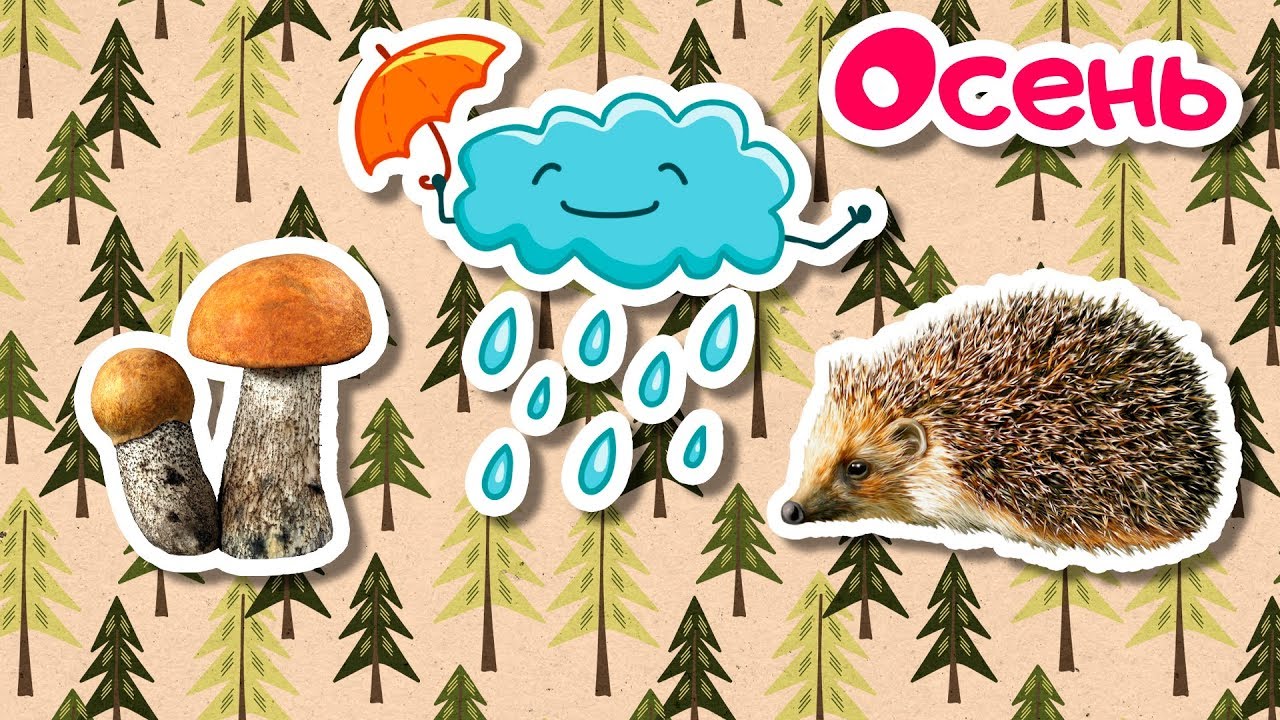 Какое сейчас время года? Показать и назвать
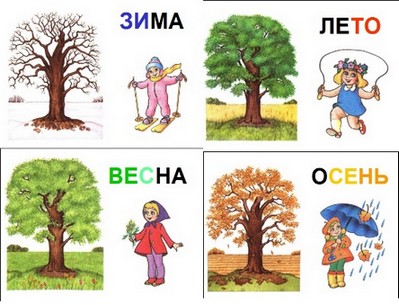 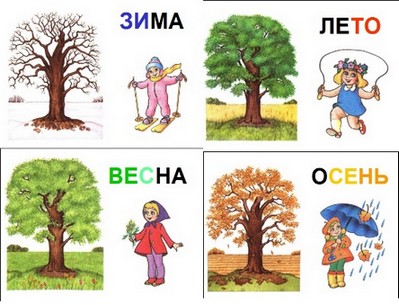 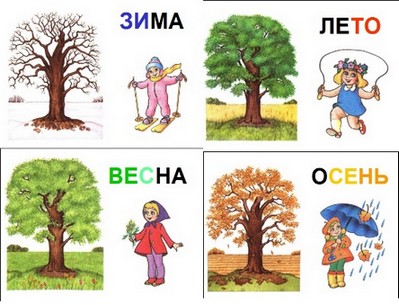 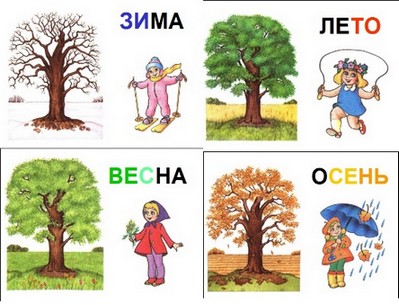 Осень
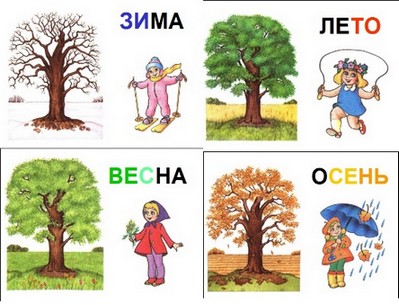 Назвать и показать признаки осени.Осенью солнце светит ярко или прячется за тучами?
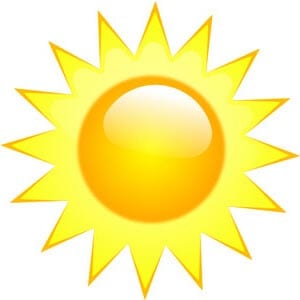 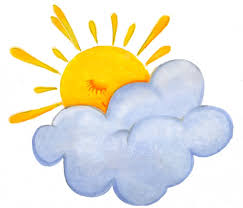 Осенью листья зеленые или желтеют и опадают?
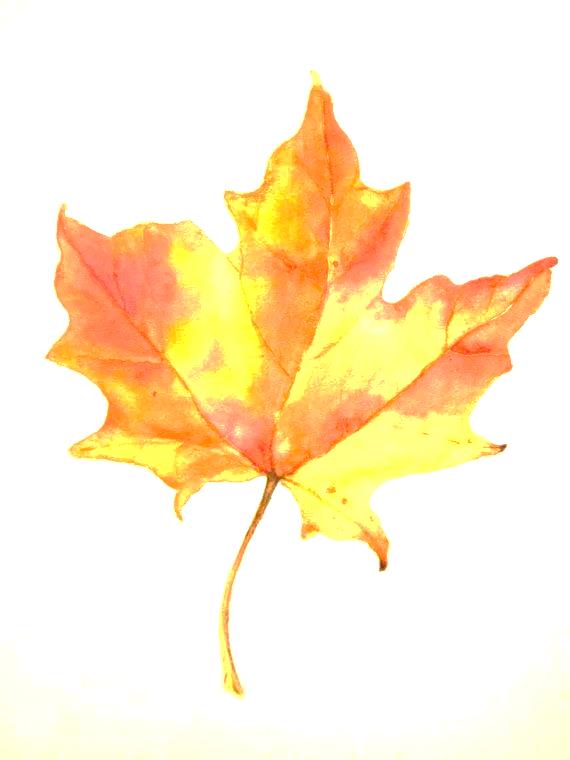 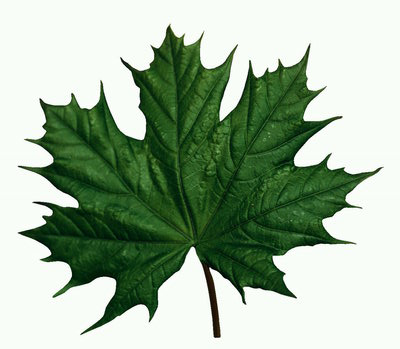 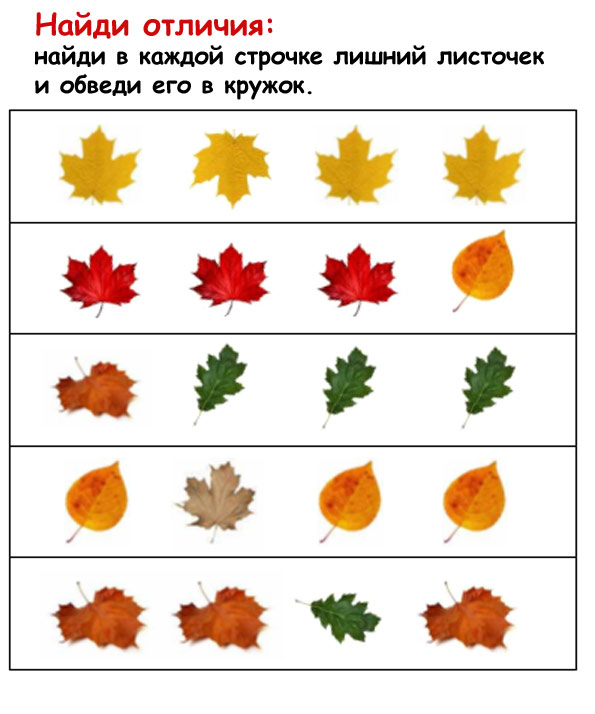 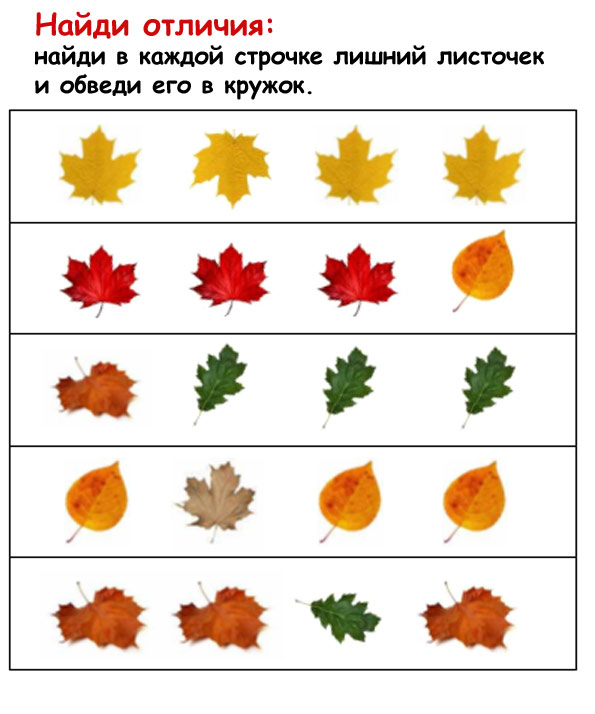 Осенью птицы улетают в тёплые края или прилетают из тёплых стран?
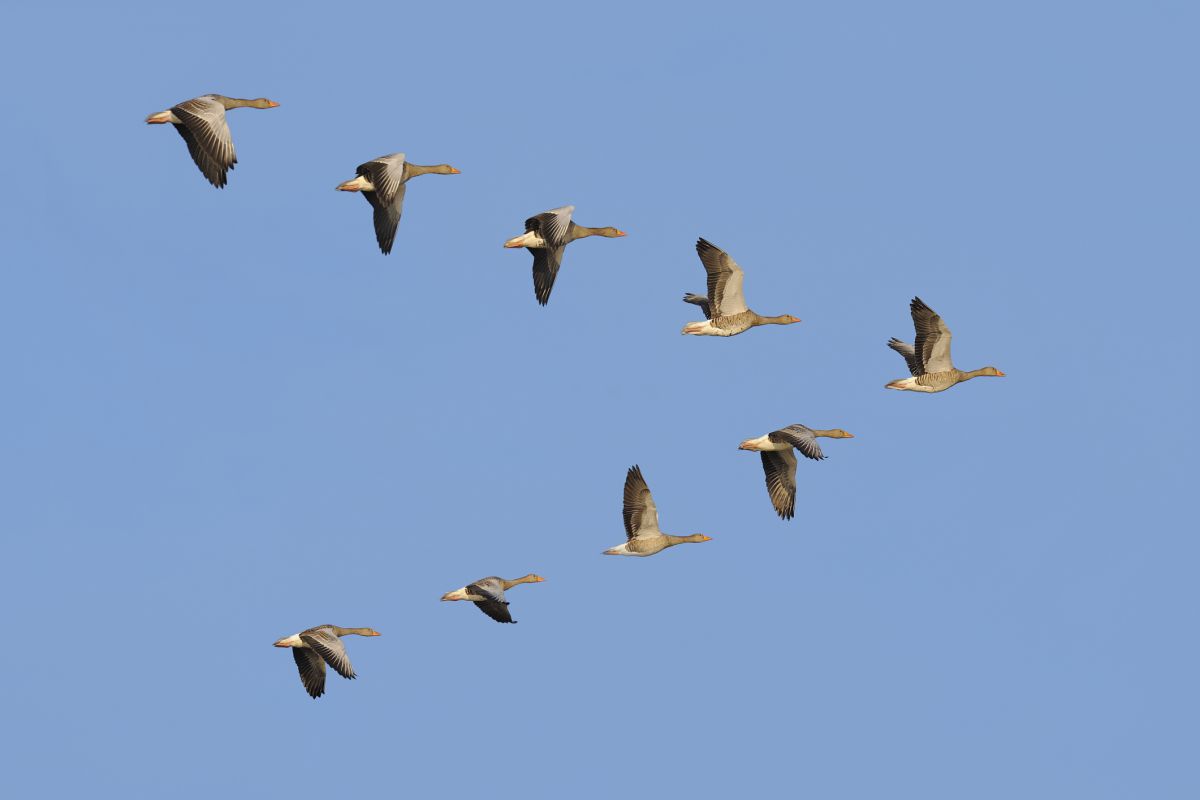 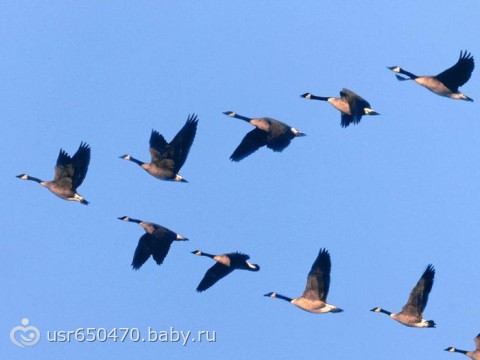 Показать и назвать. Кто живет в лесу? Кто лишний? Почему?
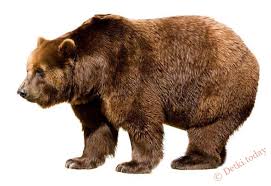 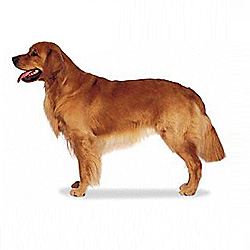 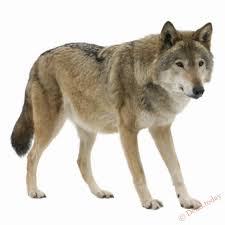 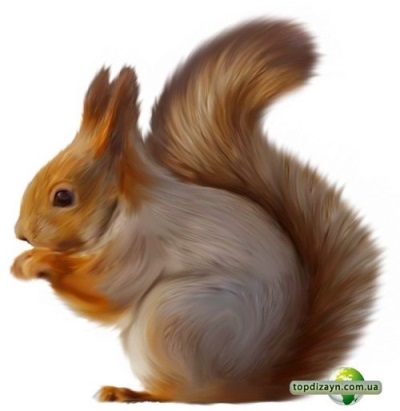 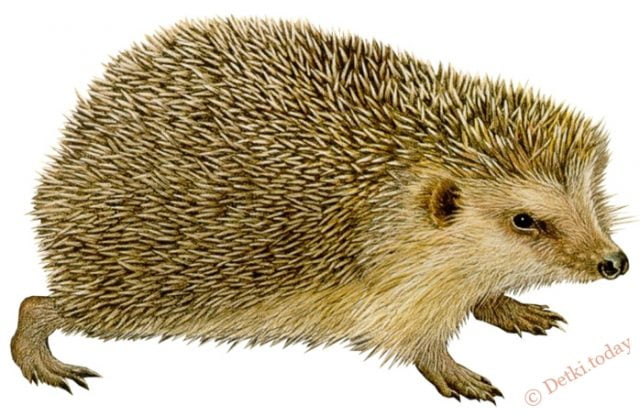 Что ёжик запасает на зиму? Морковку или грибы?
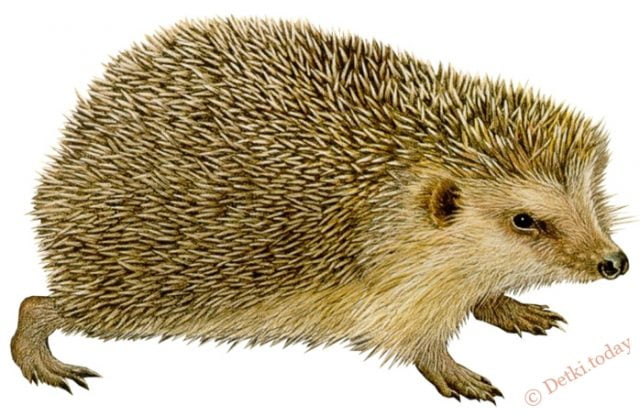 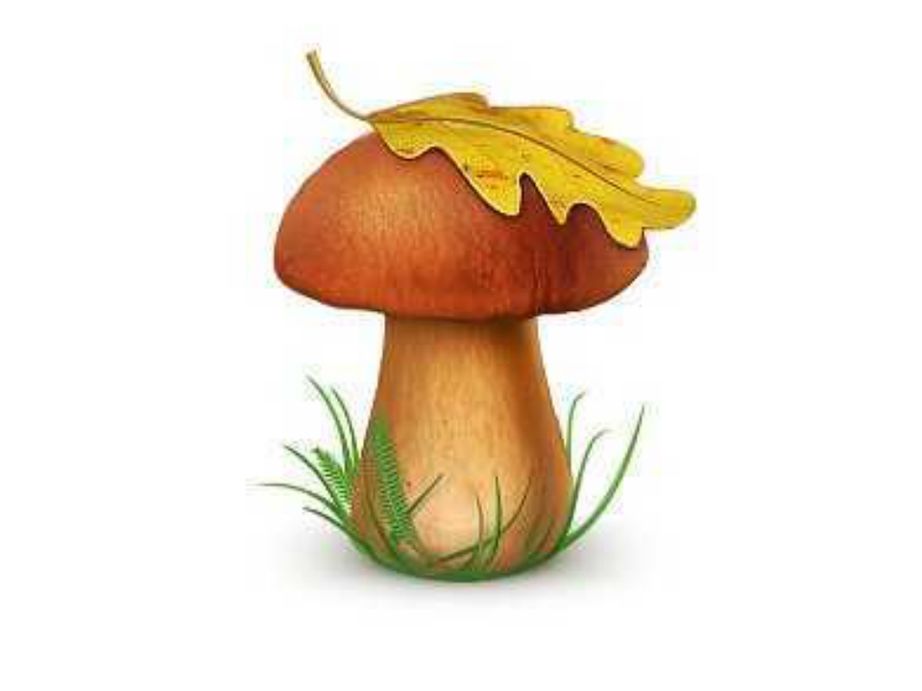 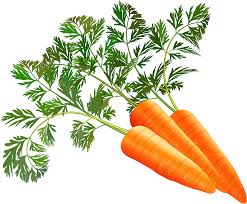 Что белка запасает на зиму? Орехи или груши?
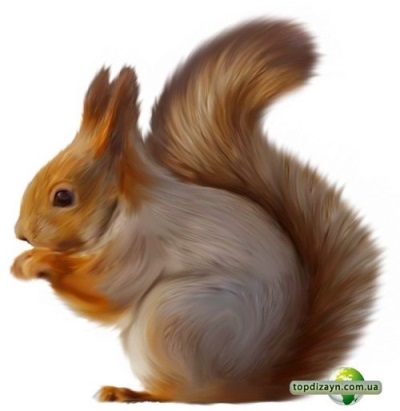 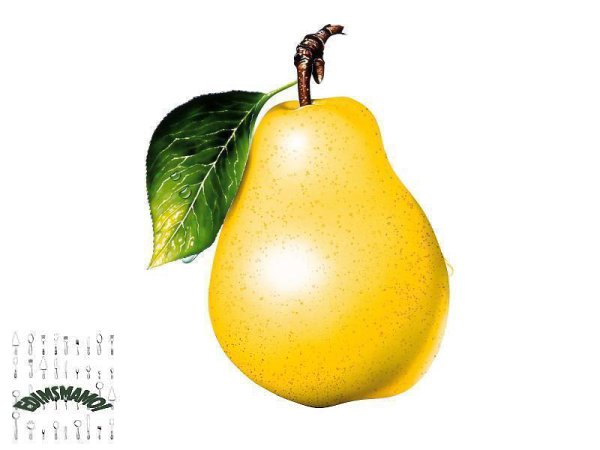 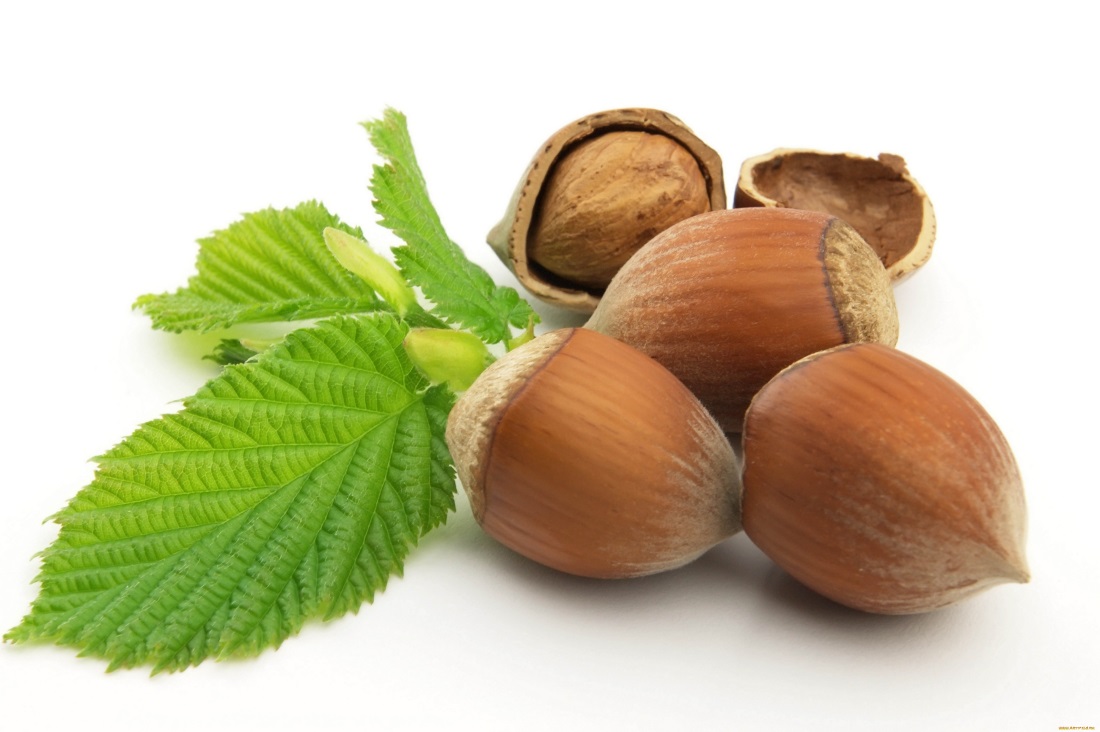 Поиграем. Сосчитать и показать на пальцах. Сколько?
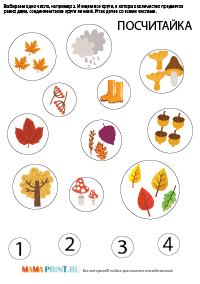 Выбрать и показать лес осенью
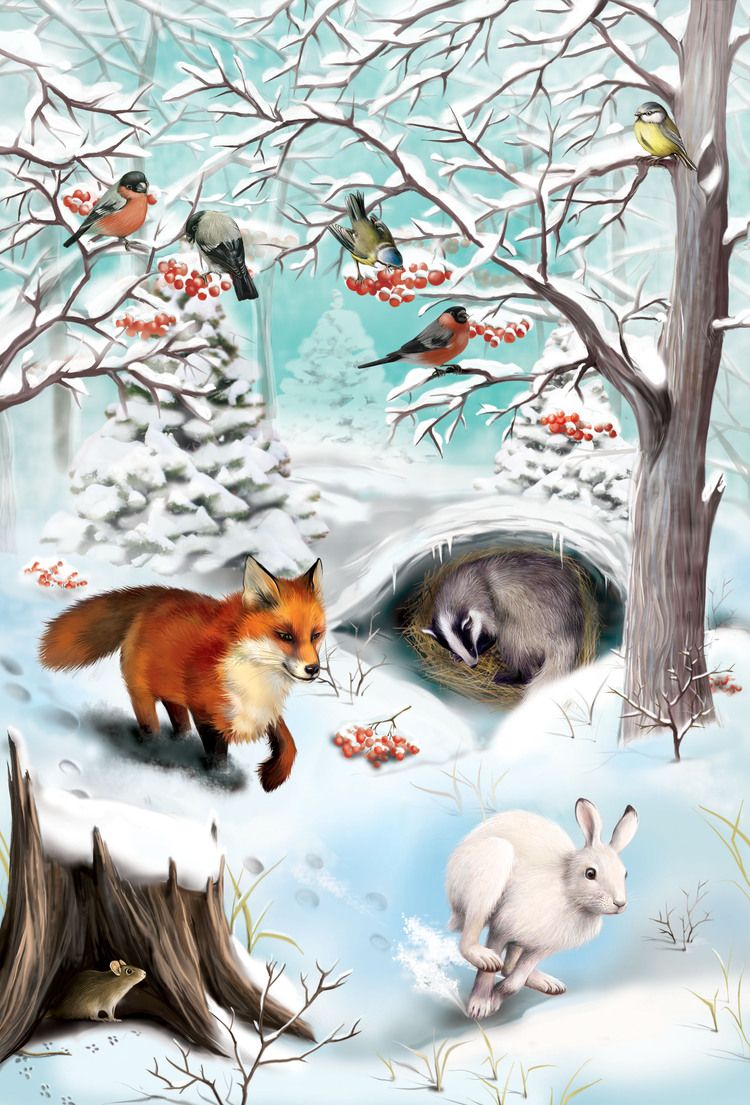 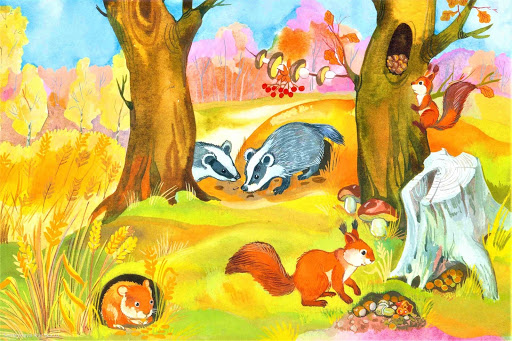 Задание:
Нарисовать рисунок или сделать поделку на тему «Осень»
Спасибо за внимание!